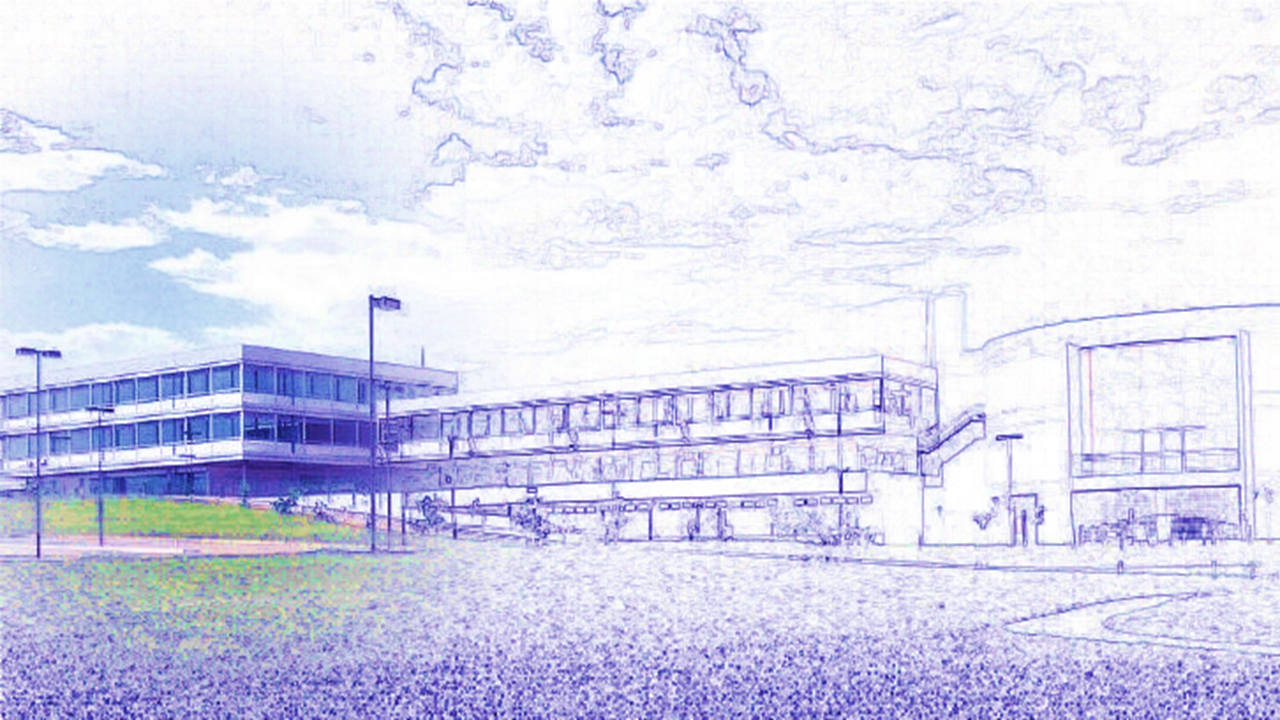 Contribuições CAESB
AUDIÊNCIA PÚBLICA Nº 004/2020/ADASA


Manual  de  Revisão  Tarifária  –  MRT
Brasília, 12 de janeiro de 2021
Módulo II – Estrutura de Capital
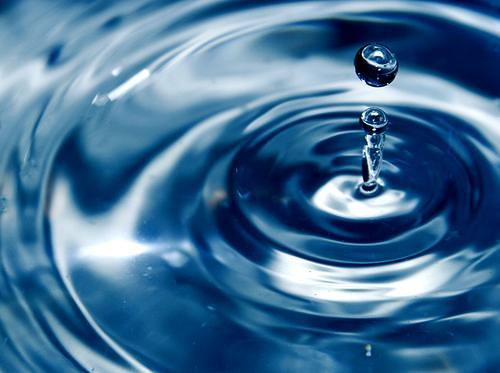 Módulo II – Estrutura de Capital
A metodologia para definição da estrutura de capital prevê como etapa inicial a seleção
de empresas comparáveis à Caesb;

O ponto principal dessa metodologia consiste, portanto, na escolha dos parâmetros a 
serem utilizados para a seleção das “empresas comparáveis”; 

Adotar parâmetros quantitativos (quantidade de ligações, quantidade de usuários, 
quilômetros de rede etc.), conforme foi realizado na 2ª RTP, não se mostra adequado;

A “estrutura de capital” está correlacionado a parâmetros qualitativos, tais como capital
 fechado ou aberto, nível de investimento por ano, metas de investimentos projetados no
plano municipal de saneamento básico, metas de universalização e qualidade da prestação
dos serviços;

Empresas que possuem capital fechado, metas altas para a universalização, demandarão
mais recursos de terceiros para financiar tais investimentos. Ao passo que, empresas que 
possuem baixo índice de investimento anual e metas baixas de investimento tendem a 
recorrer menos a capitais de terceiros;

Solicita-se o detalhamento dos parâmetros que serão adotados para a seleção de
Empresas comparáveis à Caesb e que tais parâmetros considerem as características 
qualitativas da Companhia.
Módulo III – Custo de Capital
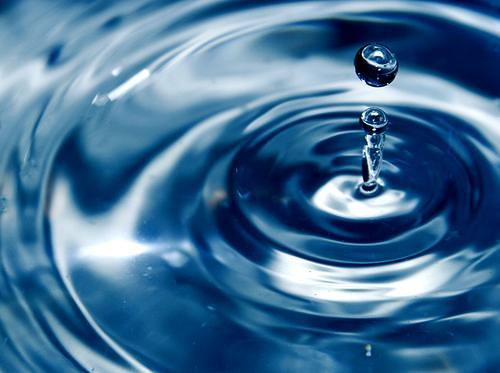 Custo do Capital Próprio
O coeficiente beta é uma medida de risco sistemático, o qual considera a relação 
entre a variação do valor de um ativo em relação à variação do mercado, sendo que o risco 
sistemático é proveniente de mudanças no cenário macroeconômico; 

O risco sistemático da Caesb difere dos risco sistemático das empresas que atuam no
mesmo setor nos EUA; 

Uma forma de calcular o Beta de uma empresa de capital fechado e inserir o contexto
macroeconômico ao qual ela está exposta é realizar a desalavancagem dos betas de cada 
empresa e após o cálculo dos betas desalavancados realizar a realavancagem desse beta 
do negócio, utilizando a estrutura de capital regulatória e a alíquota de impostos praticadas
pela empresa em análise, no caso a Caesb.
Custo de Capital de Terceiros
A metodologia estabelece que o Custo de Capital de Terceiros (Kd) será determinado
Pela média da Taxa de Juros de Longo Prazo (TJLP), enquanto ainda for calculada e 
Divulgada pelo Conselho Monetário Nacional (CMN), a qual será substituída pela Taxa de
Longo Prazo (TLP) quando esta apresentar histórico suficiente para ser incluída no cálculo; 

A TJLP e a TLP foram criadas pelo Governo Federal para corrigir os empréstimos
realizados pelo Banco Nacional de Desenvolvimento (BNDES);

Em razão dos limites estabelecidos pela Resolução 2.827/2001 do Banco Central do 
Brasil para operações de crédito junto aos órgãos e entidades do setor público, em especial
sociedades de economia mista, a Caesb não tem acesso a esta fonte de financiamento;
 
Os financiamentos da Caesb foram realizados principalmente com recursos onerosos da
Caixa e BB, sendo que todos os contratos firmados, apresentam indexador (CDI, TR etc.) e 
uma taxa de juros nominal da correspondente instituição financeira;

Solicita-se que o custo de capital de terceiros seja calculado com base na média 
ponderada dos financiamentos em moeda local vigentes no último ciclo tarifário.
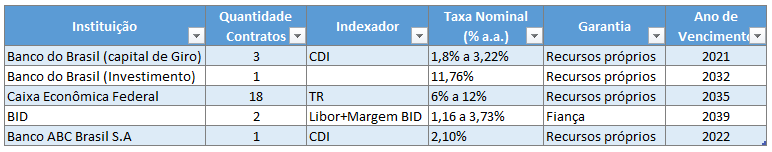 Módulo IV – Remuneração Adequada
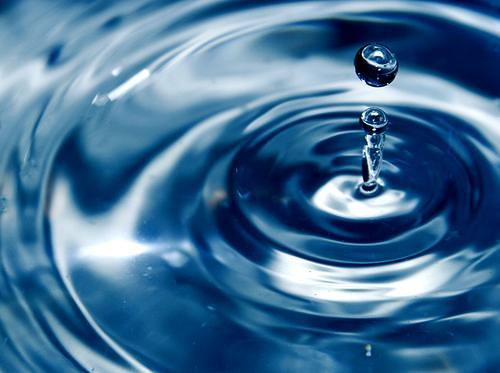 Remuneração Adequada
A metodologia para a Remuneração Adequada dos investimentos prevê que para o cálculo
da remuneração do investimento realizado (CAPEX) será utilizado o total do Valor Base de 
Remuneração do Ativo – VBRA, por representar o valor final da BAR, sendo deduzido as 
eventuais glosas identificadas no momento da validação do Laudo, e aplicado o WACC;
 
Também será considerada a quota de reintegração regulatória, a qual deverá ser idêntica
à depreciação anual de cada ativo avaliado na BAR;  

Os novos investimentos a serem realizados no período do próximo ciclo tarifário
(2020 a 2023) somente serão remunerados ao final de 4 anos, quando o valor dos mesmos
já tiver reduzido em razão da depreciação acumulada desse período;

Considerando os cenários propostos no PDSB, solicita-se que a presente metodologia
inclua previsão para que a remuneração dos novos investimentos possa ser realizada 
anualmente, nos processos tarifários de Reajuste Tarifário Anual (a título de componente
financeiro), com posterior compensação nos processos de RTP subsequentes.
Módulo V – Outras Receitas
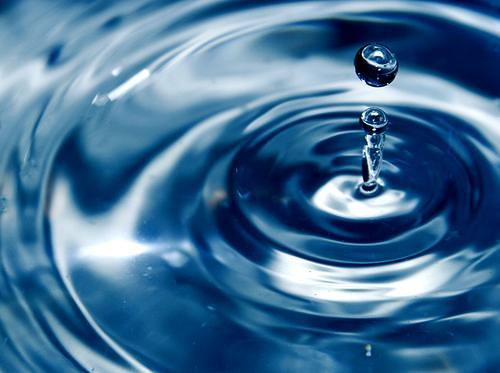 Outras Receitas
É importante salientar que o nível de compartilhamento de Outras Receitas deve ser
equilibrado entre concessionária e os consumidores;
 
Se o nível de compartilhamento se encontra muito elevado, a concessionaria não terá 
incentivo na continuidade da execução das atividades complementares/adicionais causado 
por uma redução na atratividade econômica e/ou pela falta de cobertura dos custos 
operacionais relacionados.
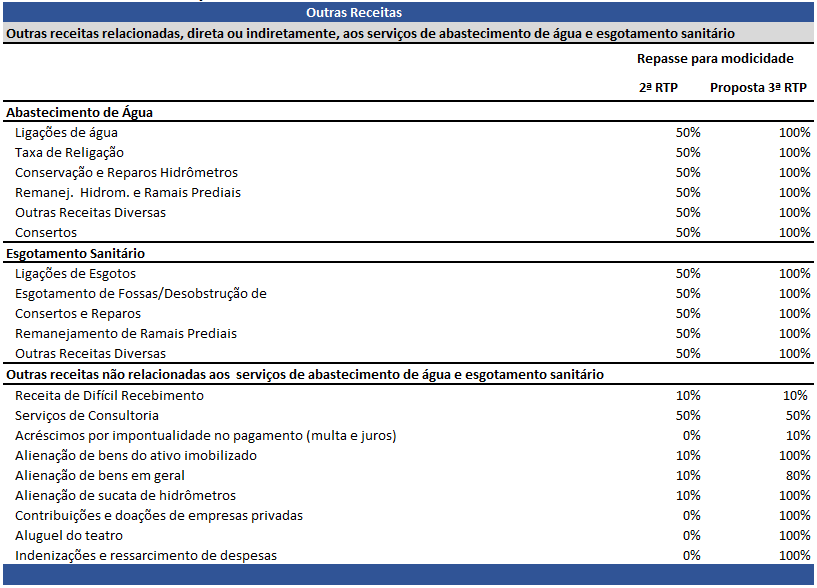 Módulo VI – Custos operacionais
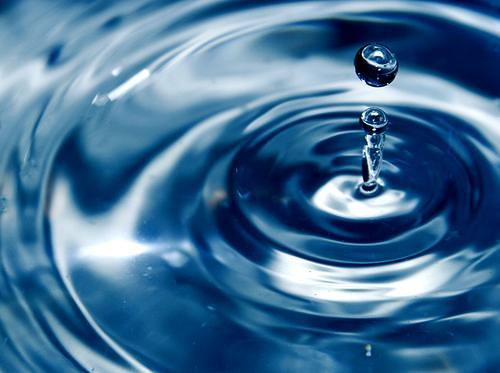 Custos Operacionais
A metodologia não descreve quais critérios/parâmetros serão 
utilizados para balizar o que representa uma “despesa excessiva” e nem
a metodologia de cálculo do “percentual de redução do montante para
despesa com pessoal, serviços de terceiros, material, despesas gerais, 
Despesas com depreciação e com impostos e taxas.
Módulo VII – Fator X
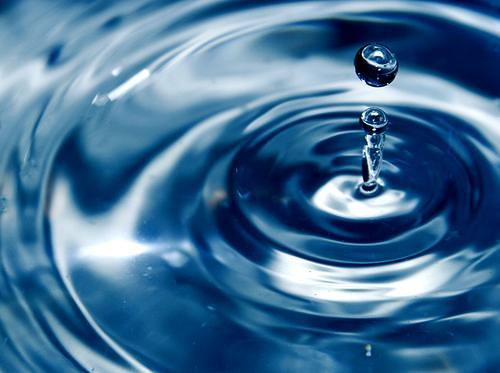 Fator X
A metodologias para definição da variação de eficiência estática e dinâmica consideram 
uma relação de 26 empresas concessionárias de serviços de abastecimento de água e 
esgotamento sanitário para compor o benchmarking da Caesb;

 O DF encontra-se situado em uma região caracterizada por pequenos cursos hídricos 
(córregos e riachos), o que exige tratamento de esgotos a nível terciário em praticamente 
todas suas unidades operacionais;

 Dessa forma, é necessário que a metodologia considere a ponderação das variáveis 
qualitativas afetas ao contexto da prestação dos serviços, no qual se encontra à Caesb, e
que influenciam os custos operacionais e, consequentemente, o cálculo do 𝐹𝑎𝑡𝑜𝑟 𝑋o.
Módulo VIII – Receitas Irrecuperáveis
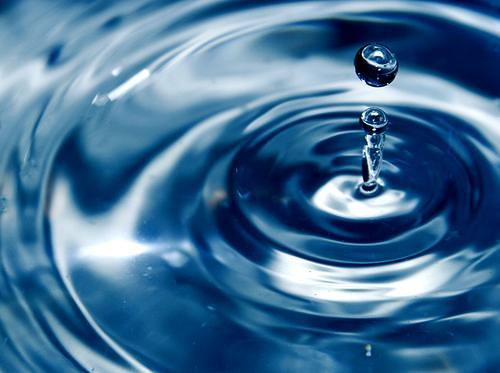 Receitas Irrecuperáveis
O Aging Regulatório seria calculado com base nos dados dos 96 meses anteriores ao mês
de referência;

 Por considerar uma série histórica muito longa, não capturará o cenário 
macroeconômico recente, isto é, a situação de renda e desemprego da economia que 
compõe o cenário organizacional real da Companhia;

 Esse período proposto extrapola o prazo de prescrição judicial para cobrança do débito,
o qual ocorre após 60 meses (5 anos) do vencimento da fatura;

 Dessa forma, solicita-se a manutenção do período de 24 meses anteriores ao mês de
 referência para cálculo do Aging Regulatório,  período médio de definição das sentenças
 judiciais relacionadas aos processos de cobrança - com pontos de estabilização fixos.
Módulo IX – Mercado
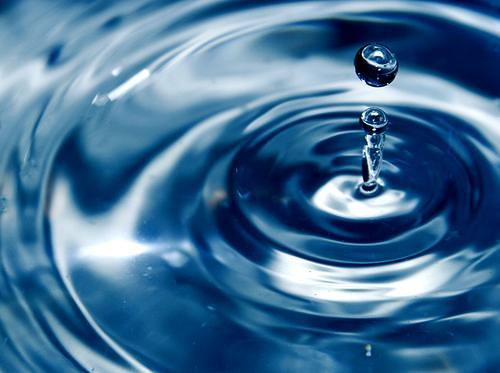 Mercado - Categoria Não-Residencial
A projeção do mercado da categoria não-residencial prevê que esta será projetada
com base na sua relação com o mercado Residencial;

  O comportamento de consumo das unidades comerciais, industriais e públicas da
categoria não-residencial não guardam qualquer relação com o comportamento de 
consumo da categoria residencial;

Assim, solicita-se que a projeção do mercado não-residencial seja calculada com base
na série histórica dessa categoria, utilizando-se software estatístico específico para
esta funcionalidade.
Módulo XII – Eficiência Energética
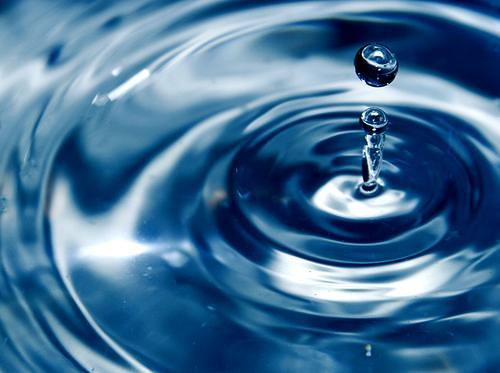 Eficiência Energética
A metodologia descreve que os investimentos na utilização de energia gerada por 
fontes renováveis e que resultem na redução das despesas administrativas e comerciais
com energia elétrica serão incorporados à Base de Ativos Regulatória;

  Solicita-se que a incorporação dos ativos, os quais compõem o Programa de Eficiência
Energética, à Base de Ativos Regulatória seja realizada a partir do valor original contábil sem
depreciação, de forma que tais investimentos possam ser remunerados em sua integralidade.
Módulo XV – Reposicionamento Tarifário
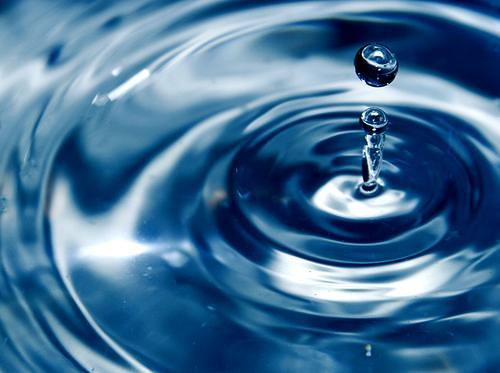 Reposicionamento Tarifário – Parcela A
No cálculo da Parcela A, a metodologia desconsiderou a cobrança pelo uso dos
recursos hídricos instituída pela Lei Federal nº 9.433, de 08 de janeiro de 1997, para 
os recursos hídricos de domínio da União, e pela Lei Distrital nº 2.725, de 13 de junho 
de 2001, para os recursos hídricos de domínio do DF, destacando que se tratam de 
duas cobranças distintas;

Solicita-se a inclusão do custo não gerenciável com a cobrança pelo uso dos recursos
hídricos, tanto do âmbito federal quanto distrital, na Parcela A, que financia o pagamento
dos serviços ambientais, considerando-se os valores previstos para o ano de 2021, isto é,
adotando-se as metodologias mais recentes de cálculo das referidas cobranças.
Reposicionamento Tarifário – Componente Financeiro
Considerando que a 3ª RTP será processada em 2021, mas contemplando o período de
1º de janeiro de 2016 a 31 de dezembro de 2019 e mantendo-se a ano-base de 2020, 
nos termos da Oitava Subcláusula da Cláusula Sétima do 4º Aditivo ao Contrato de 
Concessão, solicita-se a inclusão da metodologia de processamento do Reajuste 
Tarifário Anual definitivo relativo ao ano de 2021, ou metodologia análoga, necessária
para atualizar os custos operacionais, remuneração adequada e demais componentes
da 3ª RTP a valores de 2020.
Muito obrigada!
Superintendência de Regulação - RRE